Scoping: Bury Adult Care  Autism Strategy 2024 – 2027 Year One
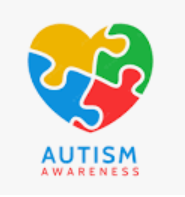 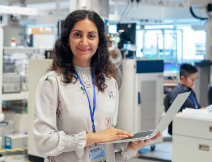 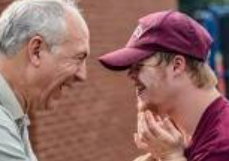 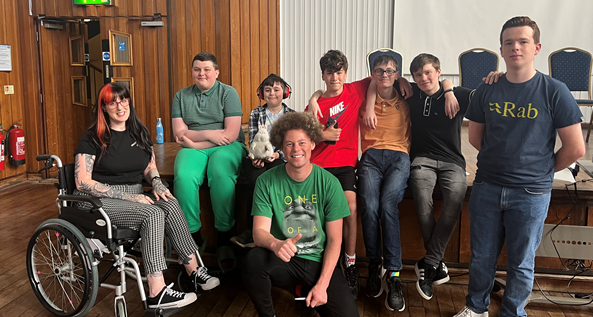 IntroductionAround 1 in 100 people in Bury have autism, meaning that it’s very likely that everyone will know someone in their family, friends, social or work circles or wider networks, who is autistic. If we include families and carers, then autism is a part of daily life for 10,920 residents.Our vision is that Bury people will have independent and fulfilling lives, involved and connected to their local communities.Supporting autistic people and raising awareness of autism, is, therefore, an integral part of achieving this.This 1- year plan outlines how Bury Adult Care will engage with our autistic residents, staff and partners; laying the foundations for the co-design and delivery of an Autism strategy 2024-2027.
Speakers from “Raising Awareness of Autism” conference - June 23
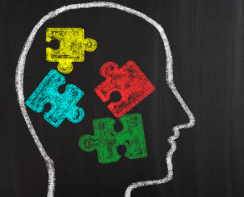 What is Autism?
Autism is a lifelong difference in brain functioning, that affects how people perceive, communicate, and interact with others; and experience the world around them. It is not a medical condition requiring a “cure”.Each person experiences autism differently; and it is sometimes referred to as Autism Spectrum Disorder (ASD), because of this. Autistic people may need support in varying levels in 3 main areas: 
social communication (struggling with verbal /non-verbal language)
social interaction (to understand, communicate and recognise how other people are feeling)
social imagination (finding it hard to imagine what others are thinking or alternatives to their own routines)
Autistic people often have co-occurring conditions, including dyslexia, dyspraxia, epilepsy, depression, anxiety and ADHD. The frequency of these means autism itself is less likely to be diagnosed. 
Many autistic people have strengths, abilities and interests that non-autistic people don’t have. Everyone is different, but common strengths include: attention to detail,  mathematical and technical abilities, creative and artistic talents.
[Speaker Notes: Our overall budget]
Why do we need an Autism strategy?1. To reduce health and social care inequalities2. To deliver our ambition to improve the lives of Bury people.3. To align with government policy and priorities set4. To comply with the law
1. Reducing inequalities






Inequalities experienced by autistic people include reduced access to public services and spaces, a gap in employment opportunities, poorer health outcomes and difficulties accessing (and staying in) housing and education. 
Autistic people are more likely to report a lower quality of life  and experience social isolation, which also impacts on health                                   
          
          Action to reduce these gaps for Bury people is vital.
Autistic adults are 9 times more likely to commit suicide than the general population
22% of autistic people are unemployed
Fewer than 20% of autistic people enjoy "good" life outcomes (outcome defined as= independent living, friendships and employment
Autistic people are 3 times more likely to experience homelessness than people without autism
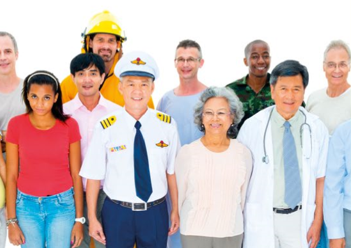 2. To improve lives of Bury peopleOur ambition, described by the Bury Autism Partnership Board, is that: “We will support and work with autistic people and their families to achieve their full potential: - by promoting independence, supporting health and wellbeing, and encouraging participation and inclusion in our Bury communities”.  Bury’s “Let’s Do It” strategy and our Adult Social Care Strategic Plan 2023-2026 endorse these principles: of encouraging people to live their best life, as part of their local communities. .
3. To align with government policy and priorities
The government’s 6 priorities for Autism were set out in their “National Strategy for autistic children, young people, and adults 2021-2026”:
Improving understanding and awareness
Supporting more autistic people into work
Improving autistic children and young people’s access to education and supporting positive transitions into adulthood
Reducing inequalities in health and care
Building the right support in the community and supporting people in inpatient care
Improving support in the criminal and youth justice system

These priorities are also identified in the “Making Greater Manchester Autism Friendly Strategy 2022-26”, with Bury as a key partner.
4. To comply with the law
The Council and it’s partners are obliged to improve opportunities and services for autistic people as part of a range of legislative measures, including: 
Autism Act (2009)   
‘Fulfilling and Rewarding Lives’ national Autism strategy (2010)
Statutory Guidance for Local Authorities and NHS organisations to support implementation of the Adult Autism Strategy (2010)
Equality Act (2010)
Health and Care Act (2022)

Statutory duties include making sure autistic people have access to services, establishing of a local Autism Board and lead and ensuring professionals are appropriately trained.
Listening to Bury people
Spectrum Gaming are fantastic advocates for children and young adults in Bury, held a “Raising Awareness of Autism” conference” June 2023. Some feedback is included here:
“I know it will take time to fix services.
 We need to give professionals room to change their practice ”
“we need support services for parents and carers”
“people need to realise that difference is OK”
Q: ”what was most helpful after diagnosis?”
A: ”Having a community. People who listened and accepted me”
Q: ”what does good support look like?”       
A: ”when it’s designed for me, we are all   different”
Bury2Together also provide valuable feedback from parents and carers. However, we know that there is a lot more to do to listen and engage with people (particularly Bury adults), making sure we work together to make improvements in our services and outcomes.
Current position : our population
Current position : our services
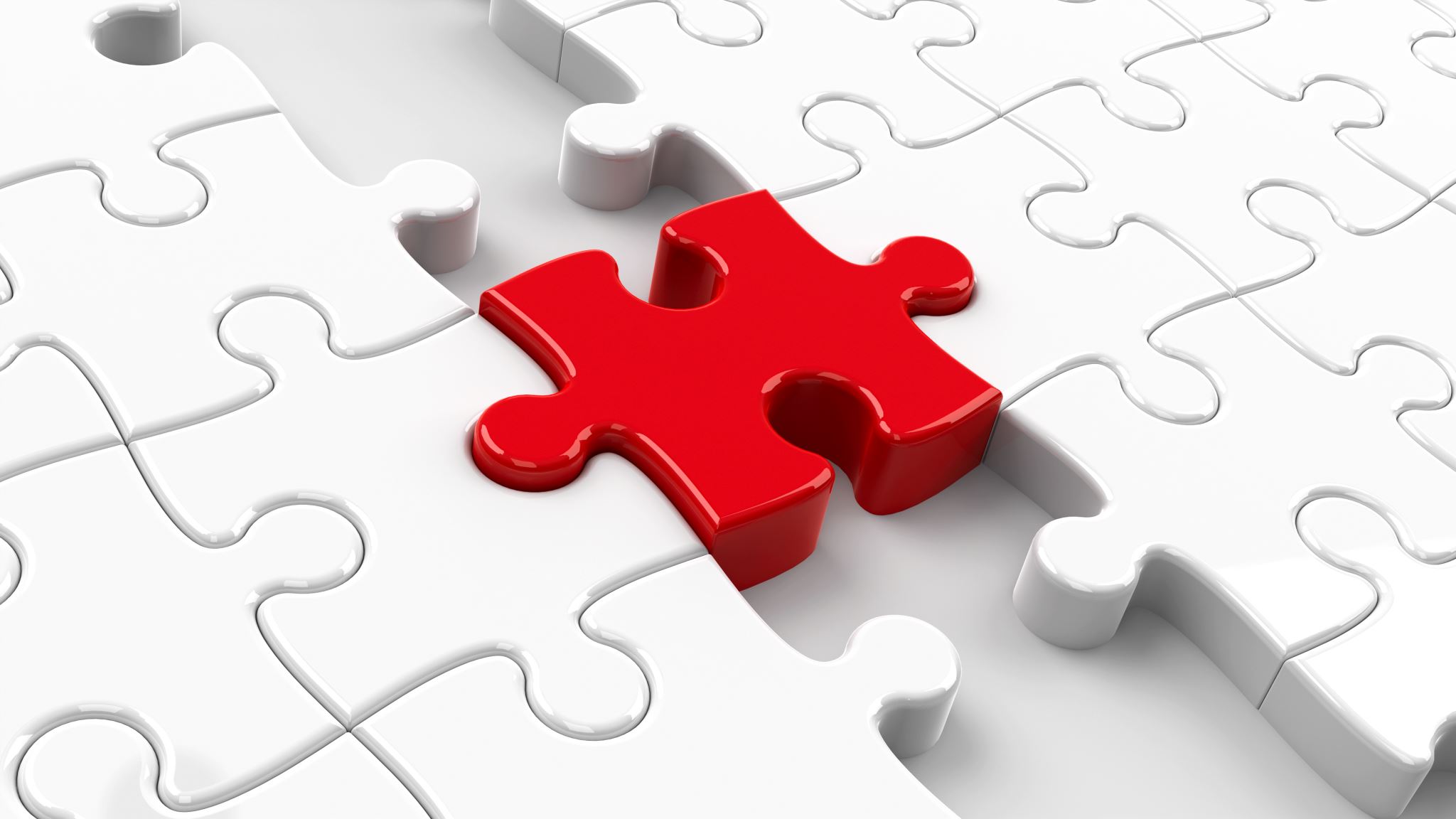 Scoping the Strategy: how do we improve our offer?
We know we need to capture the voices of Bury people (especially adults) …… and listen to what they say.We want to support staff, raising awareness of autism and laying foundations for the forthcoming autism strategy 24-27
Our key priorities for the coming year:
Improve our assessment, support and planning with people, so we work with them to live “my life, my way”. 
Increase opportunities for people to get involved and help us be:
 	clear on “what good looks like”
	design and plan services
Improve the skills of our workforce
Review and establish pathways (transitions) for autistic young adults moving to Adult Social Services, to make sure support is appropriate, effective, and available at the time they need it.
Timetable of activity #1
Timetable of activity #2
Next Steps for Commissioners
To develop an effective Autism Strategy 2024-27, the process will include:

Research into examples of local and national good practice

Feedback from Bury residents and stakeholders on 'what good looks like’

Baseline of current work against which we can measure improvements
 
A substantial part of the strategy will be the action plan that turns our vision into tangible results
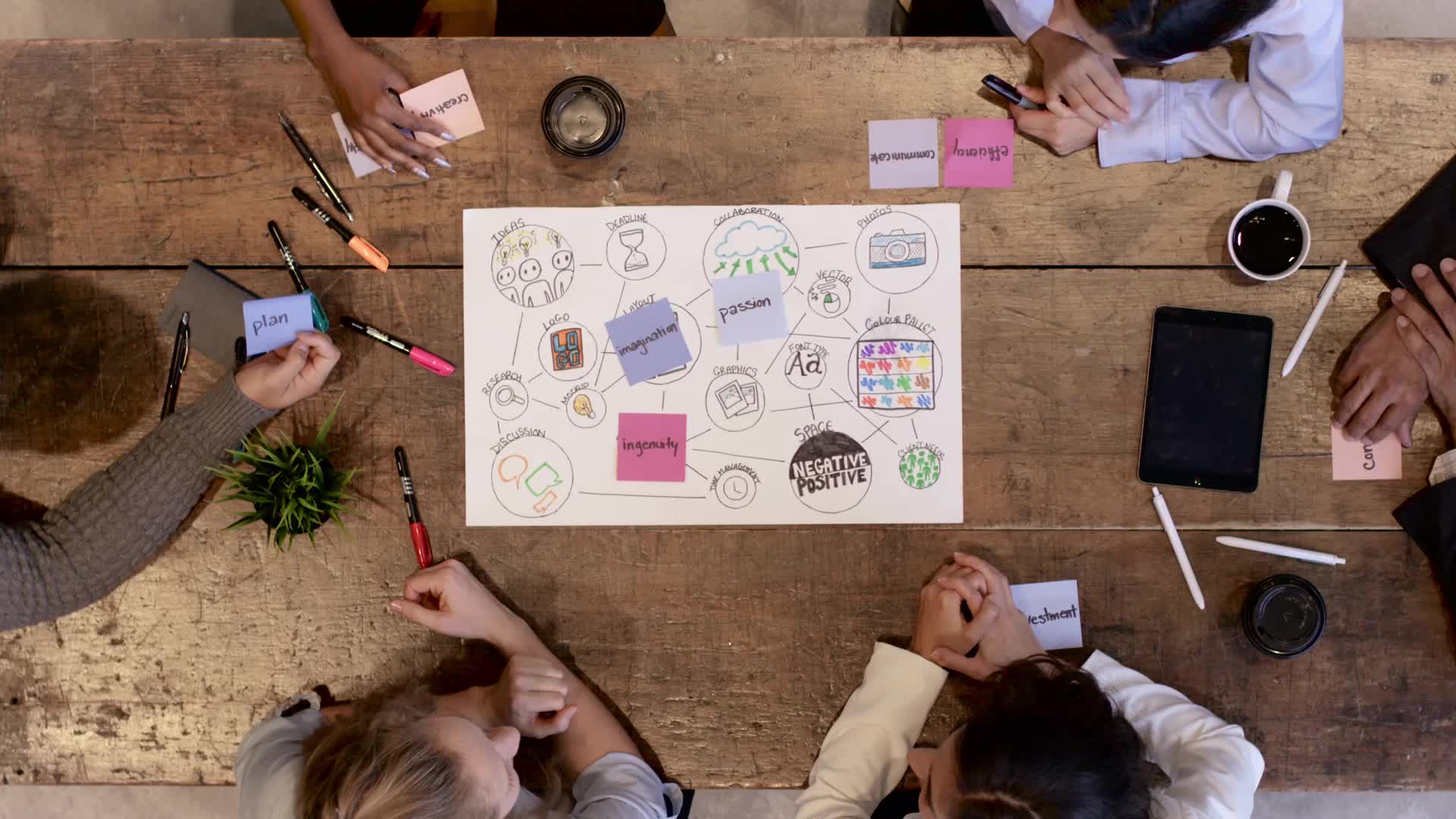 Data sources
National Autistic Society (online)  https://www.autism.org.uk/advice-and-guidance/what-is-autism
GM Autism prevalence calculator, using ONS population projections. Extrapolated using ratio of 1:5.2 for family and carers
NHS What Is autism?  https://www.nhs.uk/conditions/autism/what-is-autism
Office for National Statistics (2021). Outcomes for disabled people in the UK - Office for National Statistics. [online] https://www.ons.gov.uk/peoplepopulationandcommunity/healthandsocialcare/disability/articles/outcomesfordisabledpeopleintheuk/2020
Allen M & Coney K (2018). What Happens Next? 2018: A report on the first destinations of 2016 disabled graduates. The  Association of Graduate Careers Advisory Services.
Housing for people with a learning disability or autistic people | Local Government Association
Mason D, et al. (2018) Predictors of Quality of Life for Autistic Adults. Autism Res 11(8), 1138-1147.
Rydzewska, E, et al. (2019) General health of adults with autism spectrum disorders – A whole country population cross-sectional study. Research in Autism Spectrum Disorders 60, 59-66.
Westminster Commission on Autism (2016). A Spectrum of Obstacles: An inquiry into autistic people. to healthcare for autistic people.
GM Autism prevalence calculator, using ONS population projections.
Activity information from Lanc UK – for NE sector April 21- Feb 23, Bury’s activity estimated from population share. 
National Autistic Society (online)  https://www.autism.org.uk/advice-and-guidance/what-is-autism
Data from Bury Protocol 21/22 – needs updating.  PSR of autism only. Known data quality issues.
4 in 10 people with autism have learning disability: https://www.autistica.org.uk/what-is-autism/signs-and-symptoms/learning-disability-and-autism#:~:text=Around%204%20in%2010%20autistic,adapting%20behaviour%20to%20different%20situations
7 out of 10 autistic people have a mental health condition e.g. OCD ,ADHD, anxiety, depression https://www.autistica.org.uk/downloads/files/Autistica-Action-Briefing-Adult-Mental-Health.pdf
Employment rate of autistic people: https://www.ons.gov.uk/peoplepopulationandcommunity/healthandsocialcare/disability/articles/outcomesfordisabledpeopleintheuk/2021#employment